Final review
Administrivia
Review Session – Sunday 03/11 – 2:00 PM @ EEB 037
Bring your questions/topics for review.

Exam – Monday 03/12 – 12:30PM


 Demos – if you want us to consider your HW9, email the staff list
Stronger vs Weaker (one more time!)
Requires more?



Promises more? (stricter specifications on what the effects entail)
Stronger vs Weaker (one more time!)
Requires more?



Promises more? (stricter specifications on what the effects entail)
weaker
stronger
Stronger vs Weaker
@requires key is a key in this
@return the value associated with key
@throws NullPointerException if key is null
@requires key is a key in this and key != null
  @return the value associated with key

B.@return the value associated with key if key is a 	key in this, or null if key is not associated 	with any value

C. @return the value associated with key
  @throws NullPointerException if key is null
  @throws NoSuchElementException if key is not a 
  key this
Stronger vs Weaker
@requires key is a key in this
@return the value associated with key
@throws NullPointerException if key is null
@requires key is a key in this and key != null
  @return the value associated with key
	WEAKER
B.@return the value associated with key if key is a 	key in this, or null if key is not associated 	with any value
	NEITHER
C. @return the value associated with key
  @throws NullPointerException if key is null
  @throws NoSuchElementException if key is not a 
  key this
	STRONGER
Subtypes & Subclasses
Subtypes are substitutable for supertypes
If Foo is a subtype of Bar, G<Foo> is a NOT a subtype of G<Bar>
Aliasing resulting from this would let you add objects of type Bar to G<Foo>, which would be bad!
Example:
	List<String> ls = new ArrayList<String>(); 
	List<Object> lo = ls; 
	lo.add(new Object()); 
	String s = ls.get(0);
Subclassing is done to reuse code (extends)
A subclass can override methods in its superclass
Typing and Generics
<?> is a wildcard for unknown
Upper bounded wildcard: type is wildcard or subclass
Eg: List<? extends Shape>
Illegal to write into (no calls to add!) because we can’t guarantee type safety.
Lower bounded wildcard: type is wildcard or superclass
Eg: List<? super Integer>
Safe to write into when the List’s dynamic type’s parameter is in fact a superclass of the dynamic type of the formal parameter to add
Subtypes & Subclasses
class Student extends Object { ... }
class CSEStudent extends Student { ... }

List<Student> ls;
List<? extends Student> les;
List<? super Student> lss;
List<CSEStudent> lcse;
List<? extends CSEStudent> lecse;
List<? super CSEStudent> lscse;
Student scholar;
CSEStudent hacker;
ls = lcse;
les = lscse;
lcse = lscse;
les.add(scholar);
lscse.add(scholar);
lss.add(hacker);
scholar = lscse.get(0);
hacker = lecse.get(0);
Subtypes & Subclasses
class Student extends Object { ... }
class CSEStudent extends Student { ... }

List<Student> ls;
List<? extends Student> les;
List<? super Student> lss;
List<CSEStudent> lcse;
List<? extends CSEStudent> lecse;
List<? super CSEStudent> lscse;
Student scholar;
CSEStudent hacker;
x
ls = lcse;
les = lscse;
lcse = lscse;
les.add(scholar);
lscse.add(scholar);
lss.add(hacker);
scholar = lscse.get(0);
hacker = lecse.get(0);
x
x
x
x
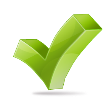 x
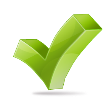 Subclasses & Overriding
class Foo extends Object {
	Shoe m(Shoe x, Shoe y){ ... }
}

class Bar extends Foo {...}
Method Declarations in Bar
• The result is method overriding
• The result is method overloading
• The result is a type-error
• None of the above
Object
    ↓
  Foo
    ↓
  Bar
Footwear
            ↓
         Shoe
            ↓
HighHeeledShoe
FootWear m(Shoe x, Shoe y) { ... }
Shoe m(Shoe q, Shoe z) { ... }
HighHeeledShoe m(Shoe x, Shoe y) { ... }
Shoe m(FootWear x, HighHeeledShoe y) { ... }
Shoe m(FootWear x, FootWear y) { ... }
Shoe m(Shoe x, Shoe y) { ... }
Shoe m(HighHeeledShoe x, HighHeeledShoe y) { ... }
Shoe m(Shoe y) { ... }
Shoe z(Shoe x, Shoe y) { ... }
Method Declarations in Bar
• The result is method overriding
• The result is method overloading
• The result is a type-error
• None of the above
Object
    ↓
  Foo
    ↓
  Bar
Footwear
            ↓
         Shoe
            ↓
HighHeeledShoe
FootWear m(Shoe x, Shoe y) { ... }
Shoe m(Shoe q, Shoe z) { ... }
HighHeeledShoe m(Shoe x, Shoe y) { ... }
Shoe m(FootWear x, HighHeeledShoe y) { ... }
Shoe m(FootWear x, FootWear y) { ... }
Shoe m(Shoe x, Shoe y) { ... }
Shoe m(HighHeeledShoe x, HighHeeledShoe y) { ... }
Shoe m(Shoe y) { ... }
Shoe z(Shoe x, Shoe y) { ... }
type-error
overriding
overriding
overloading
overloading
overriding
overloading
overloading
none (new method declaration)
Design Patterns
Creational patterns: get around Java constructor inflexibility
Sharing: singleton, interning
Telescoping constructor fix: builder
Returning a subtype: factories
Structural patterns: translate between interfaces
Adapter: same functionality, different interface
Decorator: different functionality, same interface
Proxy: same functionality, same interface, restrict access
All of these are types of wrappers
Design Patterns
Interpreter pattern:
Collects code for similar objects, spreads apart code for operations (classes for objects with operations as methods in each class)
Easy to add objects, hard to add methods
Instance of Composite pattern
Procedural patterns:
Collects code for similar operations, spreads apart code for objects (classes for operations, method for each operand type)
Easy to add methods, hard to add objects
Ex: Visitor pattern
Design Patterns
Adapter, Builder, Composite, Decorator, Factory, Flyweight, Iterator, Intern, Interpreter, Model-View-Controller (MVC), Observer, Procedural, Prototype, Proxy, Singleton, Visitor, Wrapper
What pattern would you use to…
add a scroll bar to an existing window object in Swing

We have an existing object that controls a communications channel. We would like to provide the same interface to clients but transmit and receive encrypted data over the existing channel.

When the user clicks the “find path” button in the Campus Maps application (hw9), the path appears on the screen.
Design Patterns
Adapter, Builder, Composite, Decorator, Factory, Flyweight, Iterator, Intern, Interpreter, Model-View-Controller (MVC), Observer, Procedural, Prototype, Proxy, Singleton, Visitor, Wrapper
What pattern would you use to…
add a scroll bar to an existing window object in Swing
Decorator
We have an existing object that controls a communications channel. We would like to provide the same interface to clients but transmit and receive encrypted data over the existing channel.
Proxy
When the user clicks the “find path” button in the Campus Maps application (hw9), the path appears on the screen.
MVC
Observer